Árais Máithreacha agus Naíonán
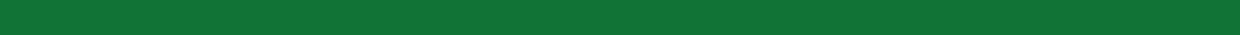 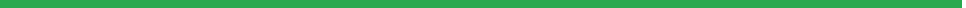 Stair na Sraithe Sóisearaí
Aonad 2
Aonad 2: Breac-chuntas
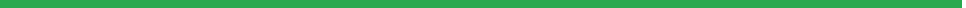 Ullmhúchán an mhúinteora ag teastáil
* Féach ‘Aonad 2 Gníomhaíochta 2 & 3 Cártaí amlíne’
Gníomhaíocht 1: Athchuairt a thabhairt ar ár Spás Cróga
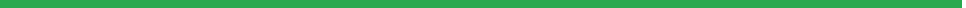 Léigí ár gComhaontú Spáis Chróga

Dírígí ar chuid amháin den Chomhaontú

Cuimhnígí ar cheist amháin le cur ar chara libh, ina bhfiafraítear an bhfuil an chuid seo den Chomhaontú á comhlíonadh aige

Scríobhaigí an cheist ar phíosa páipéir 

Babhtálaigí ceisteanna le cara le go bhfreagróidh sibh na ceisteanna seo ag deireadh an aonaid seo
Gníomhaíocht 2: Áras a shamhlú
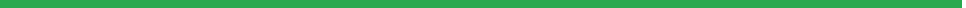 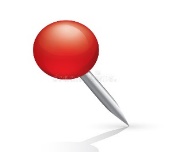 Ba choimhthíoch an áit é an t‑áras máithreacha agus naíonán. Foirgneamh mór millteach a bhí ann, i bhfad níos mó ná rud ar bith eile i dTuaim, seachas an Ardeaglais.’ Bhí ‘sceardanna gloine leabaithe i mbarr’ an ‘bhalla ard cloiche’ timpeall an árais.

Catherine Corless, staraí agus gníomhaí áitiúil
Spás mór oscailte agus ballaí cloiche liatha. Bhí foirgneamh trí stór ar gach aon taobh de agus foirgneamh dhá stór eatarthu sin, bhí na ballaí tógtha go hálainn ar nós na hArdeaglaise [i dTuaim], cloch ghearrtha, cuma an fhuachta air ach tógtha go hálainn. 

Julia Carter, a d’oibrigh mar shearbhónta/mar gharraíodóir san áras Máithreacha agus Naíonán i dTuaim
Cé go raibh go leor fairsinge san áras, bhí sé cosúil le gach struchtúr institiúideach eile – bunúsach agus scaipthe amach go neamhrialta, in ainneoin na n‑athchóirithe éagsúla agus feabhsúchán a rinneadh.

Siúr Bon Secour
Cuardaigh ar líne do sheanghrianghraf de Áras Máithreacha agus Naíonán Thuama
Gníomhaíocht 3: Amlíne árais
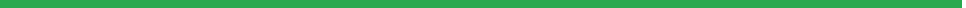 Cuid 1
Léigí an cárta agus sainaithnígí aon fhocal nó nath nach dtuigeann sibh. Cuirigí ceist ar chara cúnamh a thabhairt. Mura n‑oibreoidh sé sin, cuirigí ceist ormsa.

Cuid 2
Cruthaígí amlíne d’áras Thuama, ach sibh féin a chur in ord go fisiciúil ón mbliain ina luaithe go dtí an bhliain is déanaí. 

Roinnfidh mé sibh in bhur ngrúpaí beaga

Cuid 3
In bhur ngrúpa féin, pleanálaigí agus cruthaígí cuir i ngrúpa faoi na himeachtaí/pearsana ar na cártaí ar fad atá agaibh le chéile.

Beidh na cuir i láthair grúpa in ord croineolaíoch (ón mbliain is luaithe go dtí na blianta is déanaí)
Gníomhaíocht 4: Ceangail leis an áras
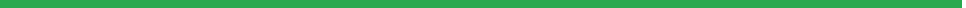 Gníomhaíocht 5: Freagracht
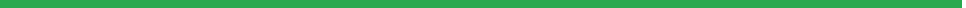 … Bheadh sé éasca, ach ní bheadh sé an‑chruinn, diúltú don mhéid a tharla i gcúram páistí san am a caitheadh ó tharla nach bhfuil aon bhaint aige sin linne; chun mná rialta agus cléirigh aonair nó oird rialta iomlána a dhamnú agus milleán a chur ar ‘an Eaglais’ as an méid a tharla; chun muid féin a dhealú uaidh agus muid a shaoradh ó mhilleán. Bhí an tsochaí trí chéile comhfhreagrach as an méid a tharla. 
An tSiúr Stanislaus Kennedy, oibrí sóisialta, gníomhaí agus scríbhneoir
Tháinig an Eaglais agus an Stát le chéile chun an bunreacht a scríobh, agus is é sin an conradh a gcaithfidh gach saoránach cloí leis. Mar sin, tá an fhreagracht ar réimeas na hEaglaise agus an Stáit, agus ní ar mhuintir na hÉireann. … Bhí muidne mar shochaí, faoi stiúir na hEaglaise agus an Stáit go comhéigneach le hiompar ar bhealaí nach raibh ar aon dul lenár suáilcí. 
Laura Murphy, iníon marthanóra ó áras Máithreacha agus Naíonán
Gníomhaíocht 6: Na hárais a léarscáiliú
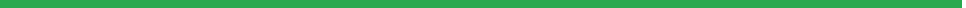 Ard Mhuire – Dún Búinne, Co. na Mí
Belmont (Árasáin) – Ascaill Belmont, Baile Átha Cliath 4
Áras Bessboro – An Dúcharraig, Corcaigh
Áras Bethany* – Plás Blackhall, Bhaile Átha Cliath 7 ar dtús agus Bóthar Orwell, Ráth Garbh, Baile Átha Cliath 6 ina dhiaidh sin
Áras Denny – 8 Sráid Líosain Íochtarach, Baile Átha Cliath 2 ar dtús agus Bóthar Eglinton, Baile Átha Cliath 4 ina dhiaidh sin 
Cill Rois – Bóthar Chuar an Chláir, Co. an Chláir
Áras Mainéir – Baile na gCros, Co. na hIarmhí
Ms. Carr’s (Árasáin) – 16 Bóthar Northbrook, Baile Átha Cliath 6
Regina Coeli Hostel – Sráid Brunswick Thuaidh, Baile Átha Cliath 7
Mainistir Sean Ross – Ros Cré, Co. Thiobraid Árann
Áras St. Gerard – 39 Cearnóg Mhuinseo, Baile Átha Cliath 1 ar dtús
Áras St. Patrick – Baile Pheiléid, Bóthar na hUaimhe, Baile Átha Cliath 7 ar dtús agus Áras Eglinton, Bóthar Eglinton, Baile Átha Cliath 4 ina dhiaidh sin
The Castle – An Baile Nua, Co. Dhún na nGall
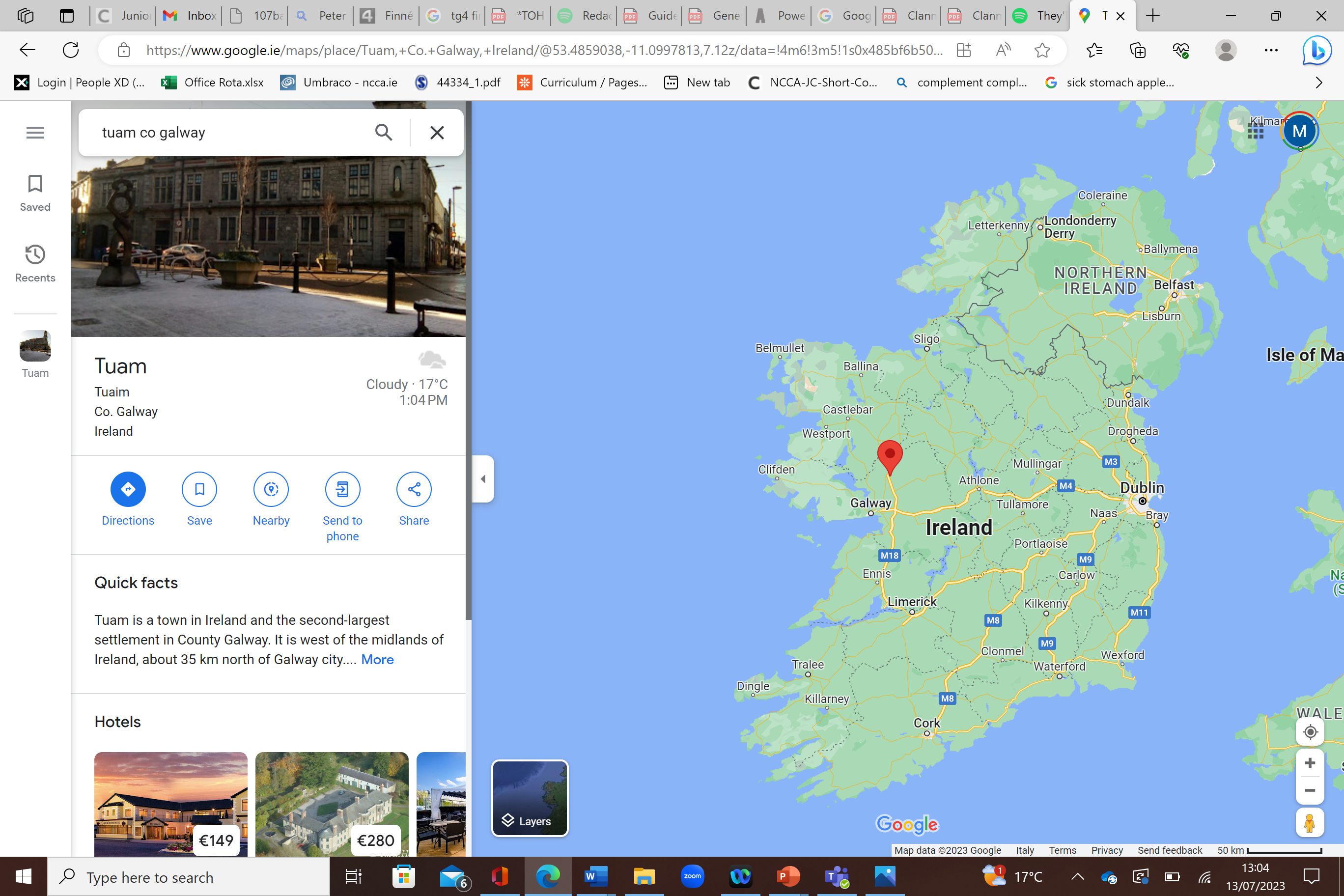 Áras Máithreacha agus Naíonán, Tuaim, Co. na Gaillimhe
Má chuireann aon rud a thagann chun cinn san aonad seo isteach ort, agus má theastaíonn tacaíocht uait, tar chugam tar éis an ranga, labhair le cara nó duine fásta a bhfuil muinín agat astu, agus/nó téigh i dteagmháil le: 

Adoption Rights Alliance: www.facebook.com/AdoptionRightsAllianceIreland/ 

Barnardos Origins, Post Adoption and Bereavement Services: www.barnardos.ie 


Na Samáraigh: www.samaritans.org  
Guthán: 116 123



Childline: www.childline.ie  
Guthán:  1800 66 66 66


Jigsaw: www.jigsaw.ie
Gníomhaíocht 7: Tost
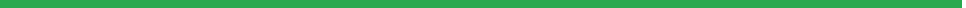 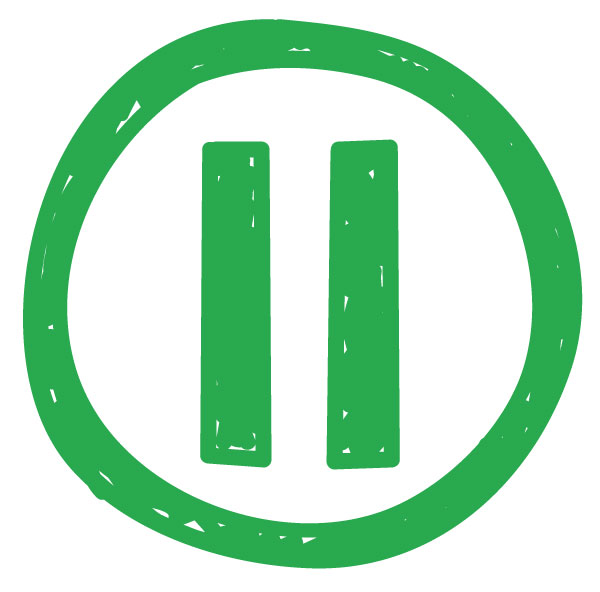 CEIST FAOIN gCOMHAONTÚ SPÁIS CHRÓGA


Ciorcal agus dhá dhronuilleog taobh istigh de a bhí ar an gcnaipe tosta.

Tógaigí píosa páipéir, casaigí é ionas go mbeidh sé treoshuite i radharc tíre 
(cosúil leis an sleamhnán seo). 

Cóipeálaigí imlíne an chnaipe tosta, agus é chomh mór agus is féidir ar an leathanach. 

Samhlaígí go gcuimsítear leis an spás laistigh den chiorcal gach rud a d’fhoghlaim sibh san aonad seo. Scríobhaigí nó tarraingígí an fhoghlaim sin sa spás seo.

Úsáidigí dhá dhronuilleog i lár an chnaipe tosta chun an dá rud is tábhachtaí a thabharfaidh sibh libh as an aonad seo a scríobh síos.